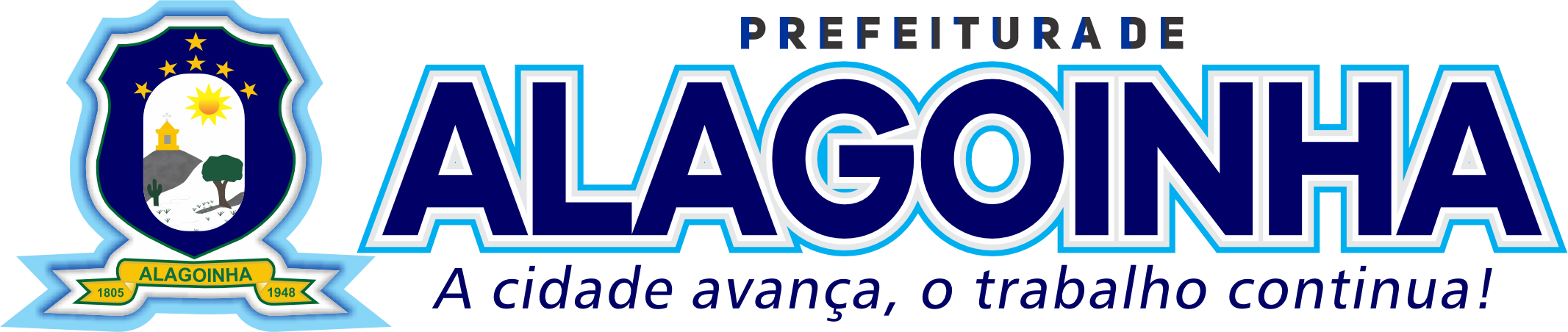 SECRETARIA DE EDUCAÇÃO E ESPORTES.
CALENDÁRIO ESPORTIVO 2025
CALENDÁRIO ESPORTIVO 2025
CALENDÁRIO ESPORTIVO 2025